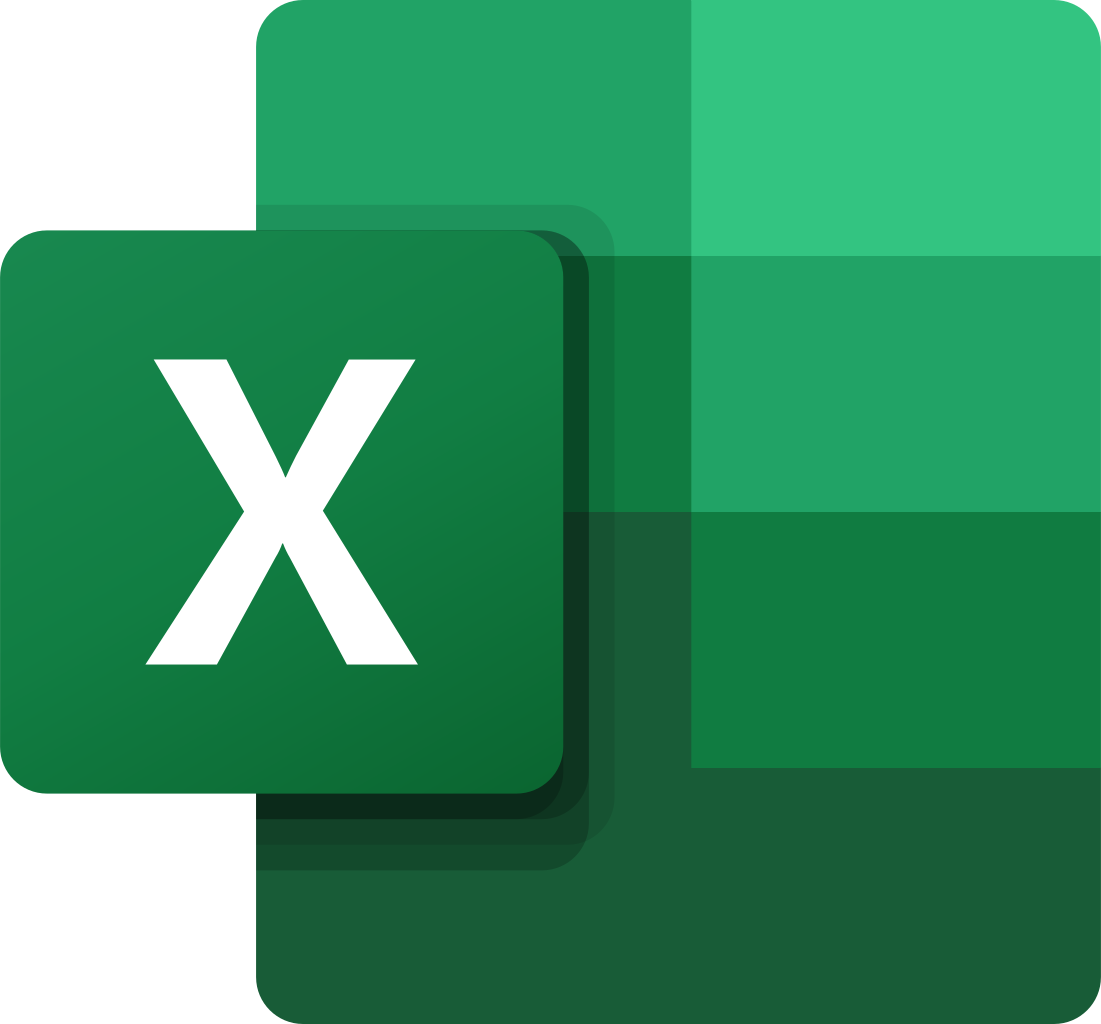 Cursocompleto de Microsoft Excel
Docente: 

Ing. Pedro Barletti
Microsoft Educator Certifed
Módulo 1 – Interfaz del programa
Barra de herramientas de acceso rápido: 
Ubicada en la parte superior izquierda, contiene accesos directos a las funciones más utilizadas, como guardar, deshacer y rehacer.
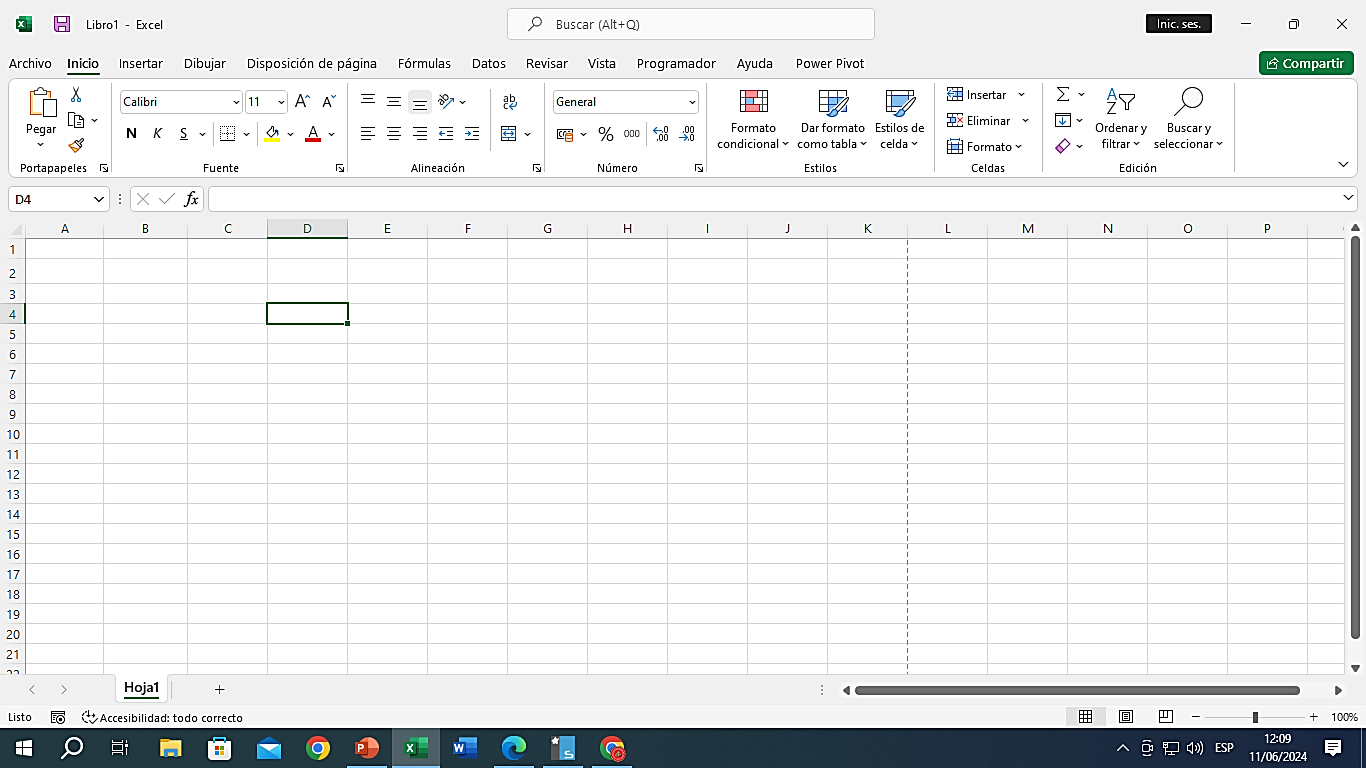 Curso completo - Microsoft Excel
Módulo 1 – Interfaz del programa
Barra de herramientas de acceso rápido: 
Ubicada en la parte superior izquierda, contiene accesos directos a las funciones más utilizadas, como guardar, deshacer y rehacer.
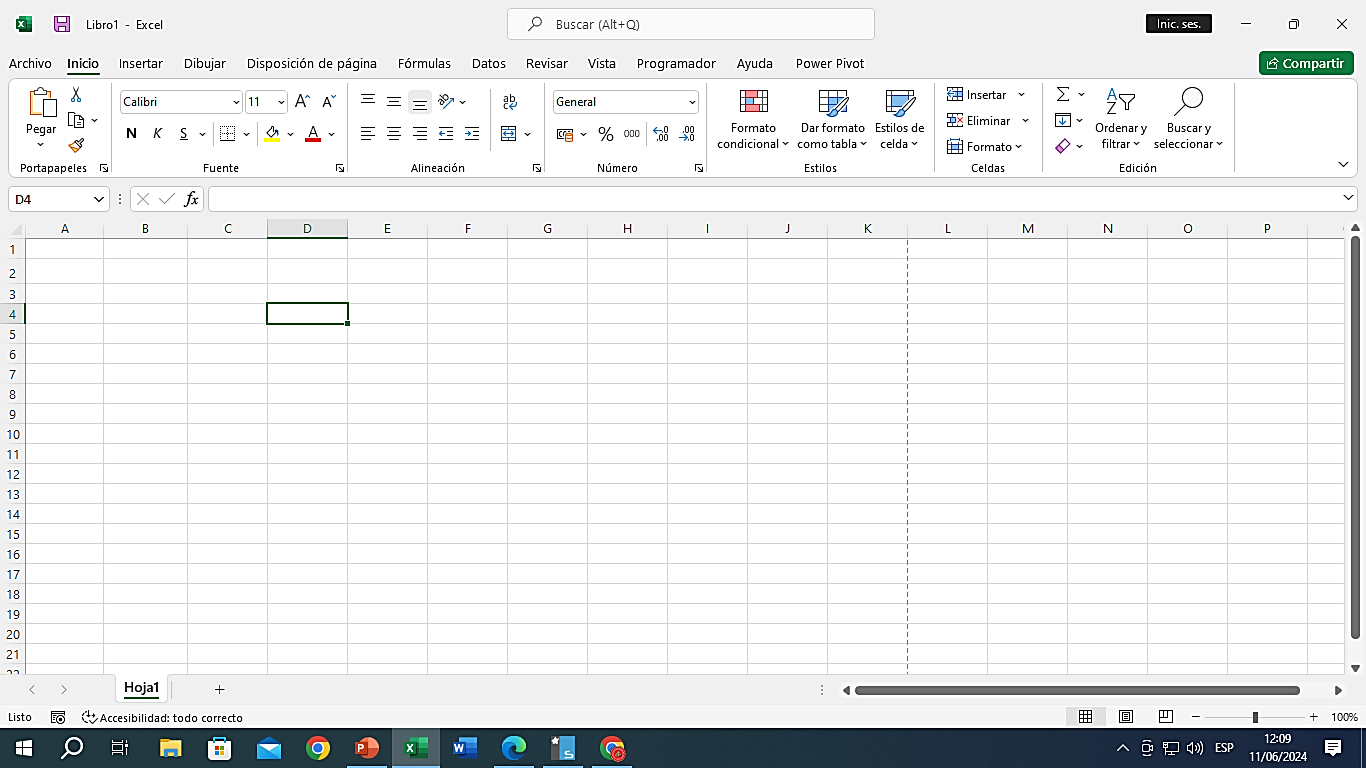 Curso completo - Microsoft Excel
Módulo 1 – Interfaz del programa
Cinta de opciones: Es la barra horizontal que contiene pestañas como "Inicio", "Insertar", "Diseño de página", "Fórmulas", "Datos", "Revisar" y "Vista". Cada pestaña agrupa herramientas y funciones relacionadas con tareas específicas.
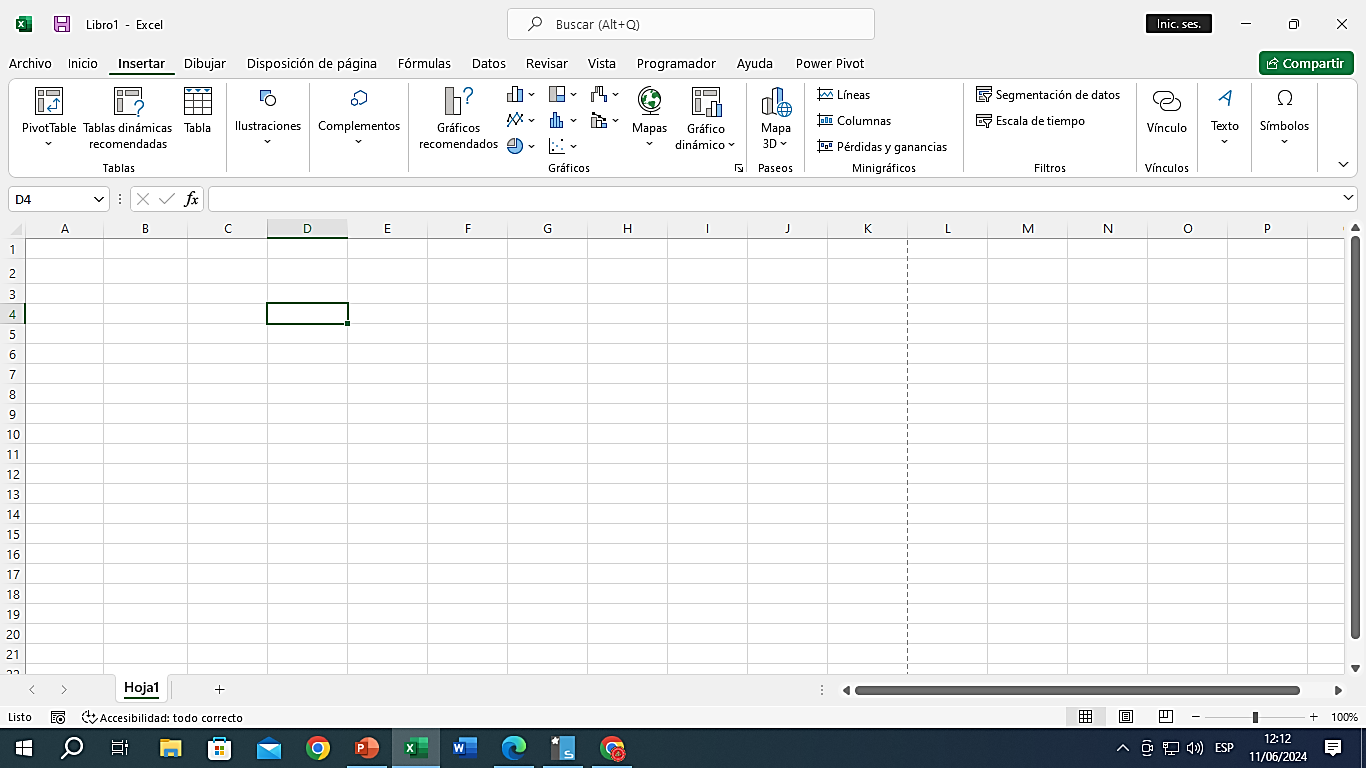 Curso completo - Microsoft Excel
Modulo 1 – Interfaz del programa
Panel de fórmulas: Situado debajo de la cinta de opciones, muestra la barra de fórmulas donde puedes ver y editar las fórmulas en las celdas activas. También muestra el nombre y el valor de la celda activa.
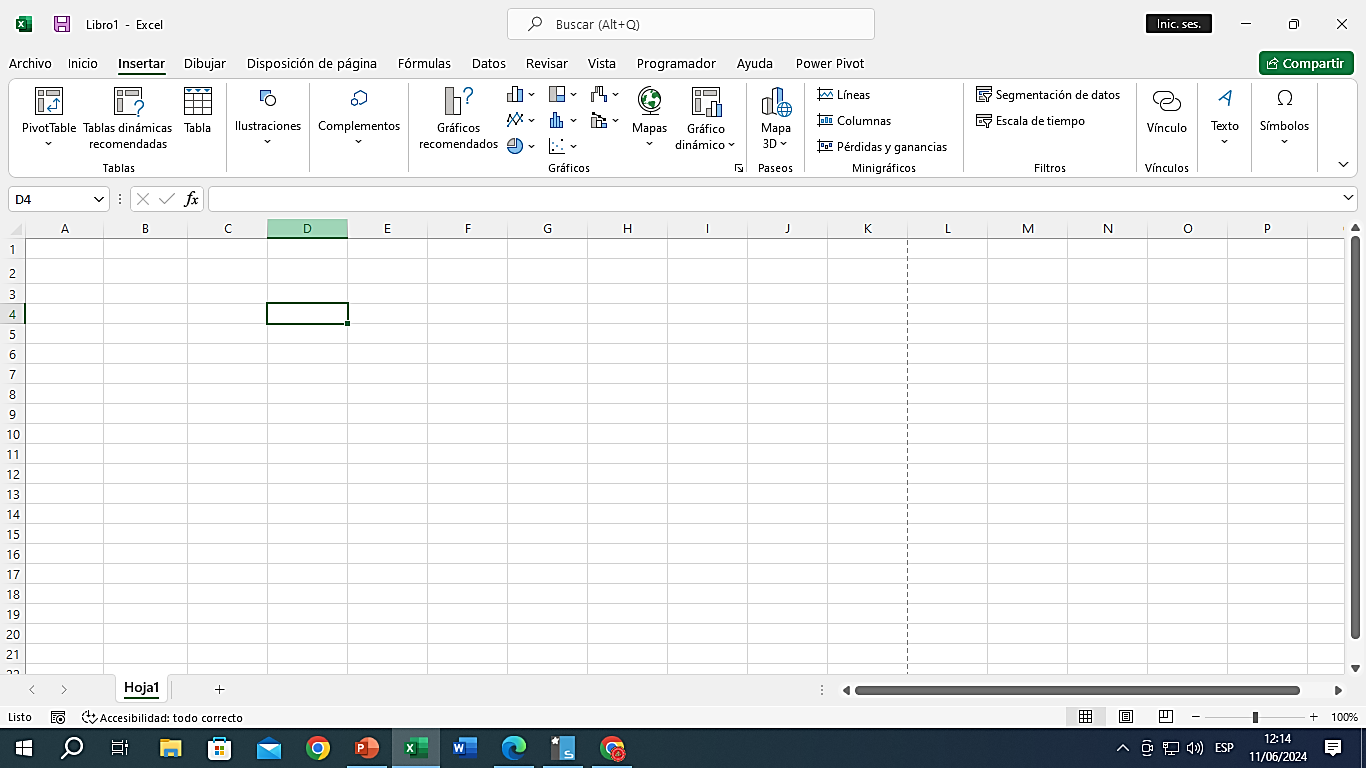 Curso completo - Microsoft Excel
Módulo 1 – Interfaz del programa
Hoja de cálculo: El área principal de trabajo donde introduces y manipulas datos. Está formada por celdas organizadas en filas y columnas. Cada celda puede contener datos, fórmulas o funciones.
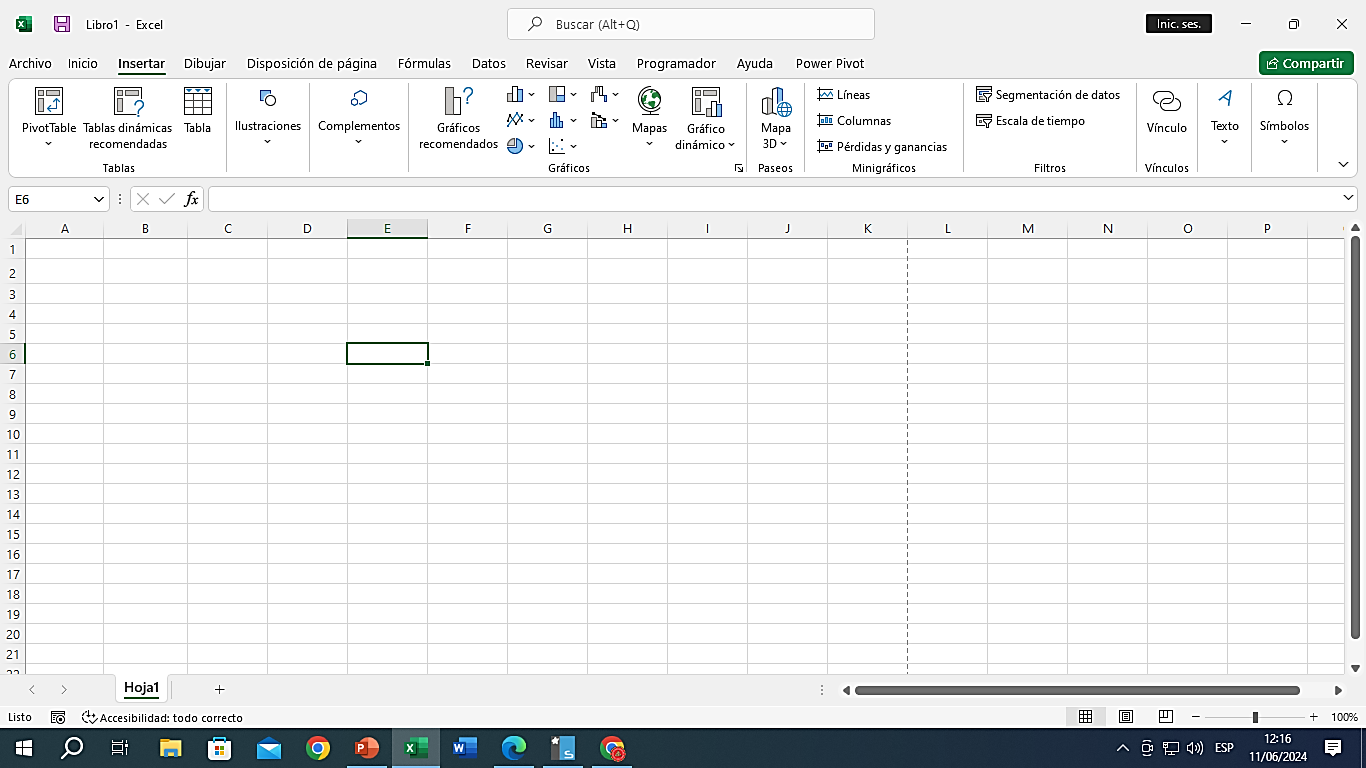 Curso completo - Microsoft Excel
Módulo 1 – Interfaz del programa
Barras de desplazamiento: Permiten desplazarse a lo largo de la hoja de cálculo vertical y horizontalmente para ver diferentes partes de la misma.
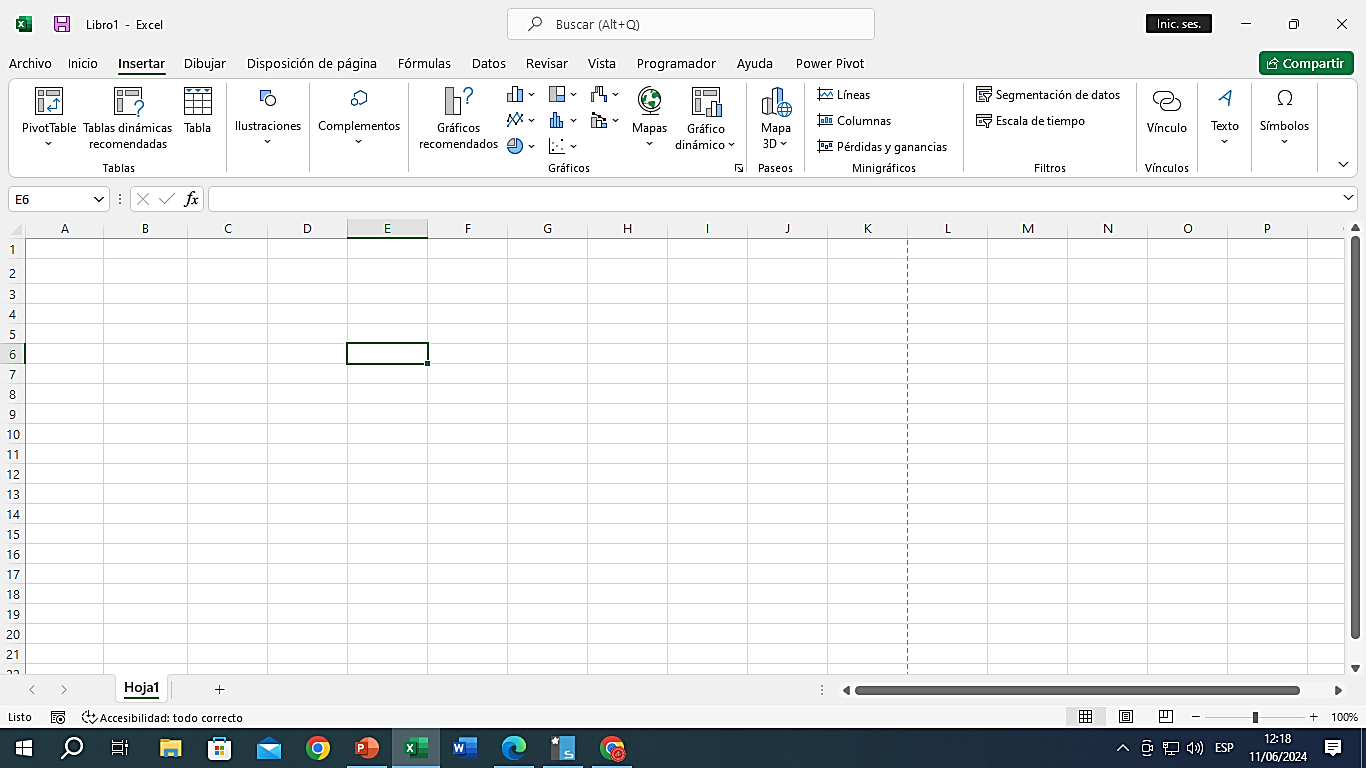 Curso completo - Microsoft Excel
Módulo 1 – Interfaz del programa
Barra de estado: Se encuentra en la parte inferior de la ventana y muestra información útil, como el modo de cálculo, el estado de la celda (como editar o lista), y el recuento de celdas seleccionadas.
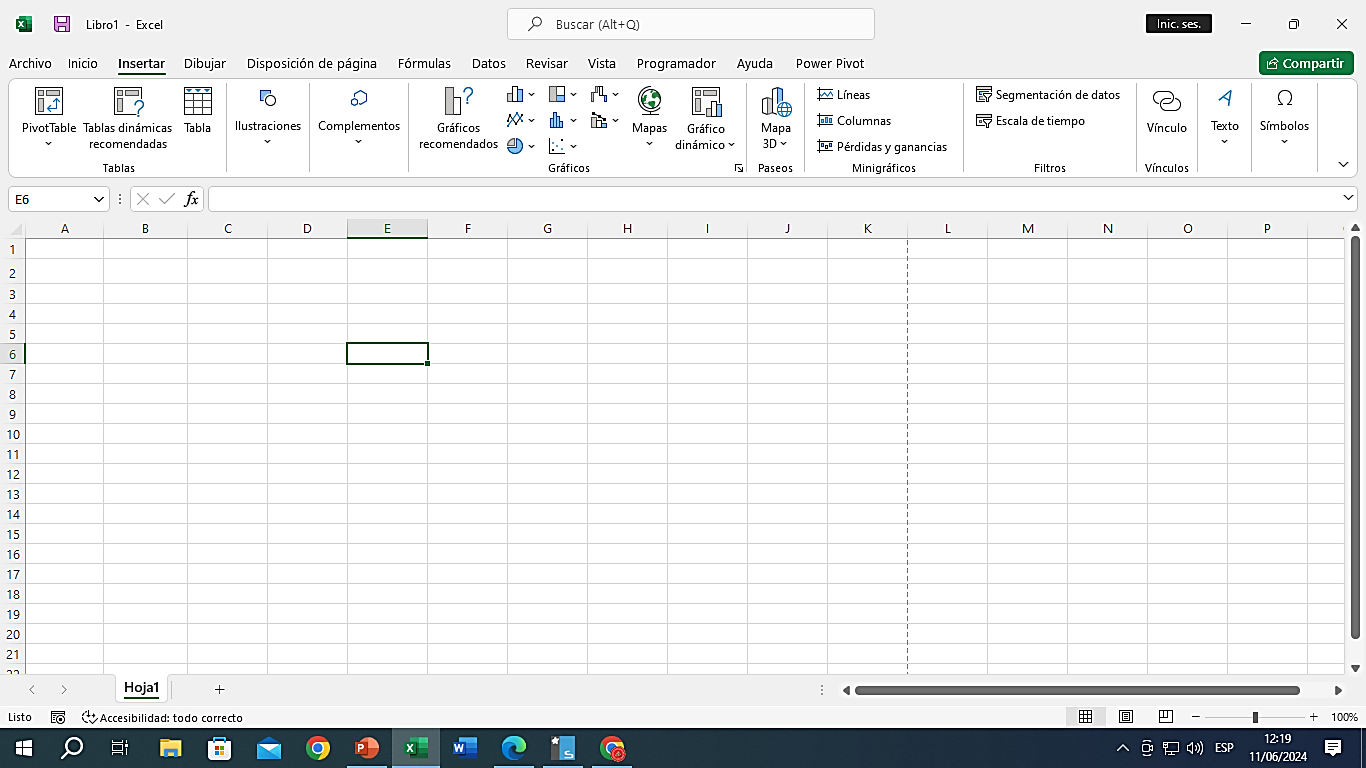 Curso completo - Microsoft Excel
Módulo 1 – Interfaz del programa
Botones de vista: En la esquina inferior derecha, permiten cambiar entre diferentes vistas, como la vista Normal, la vista Diseño de página y la vista Diseño de gráficos.
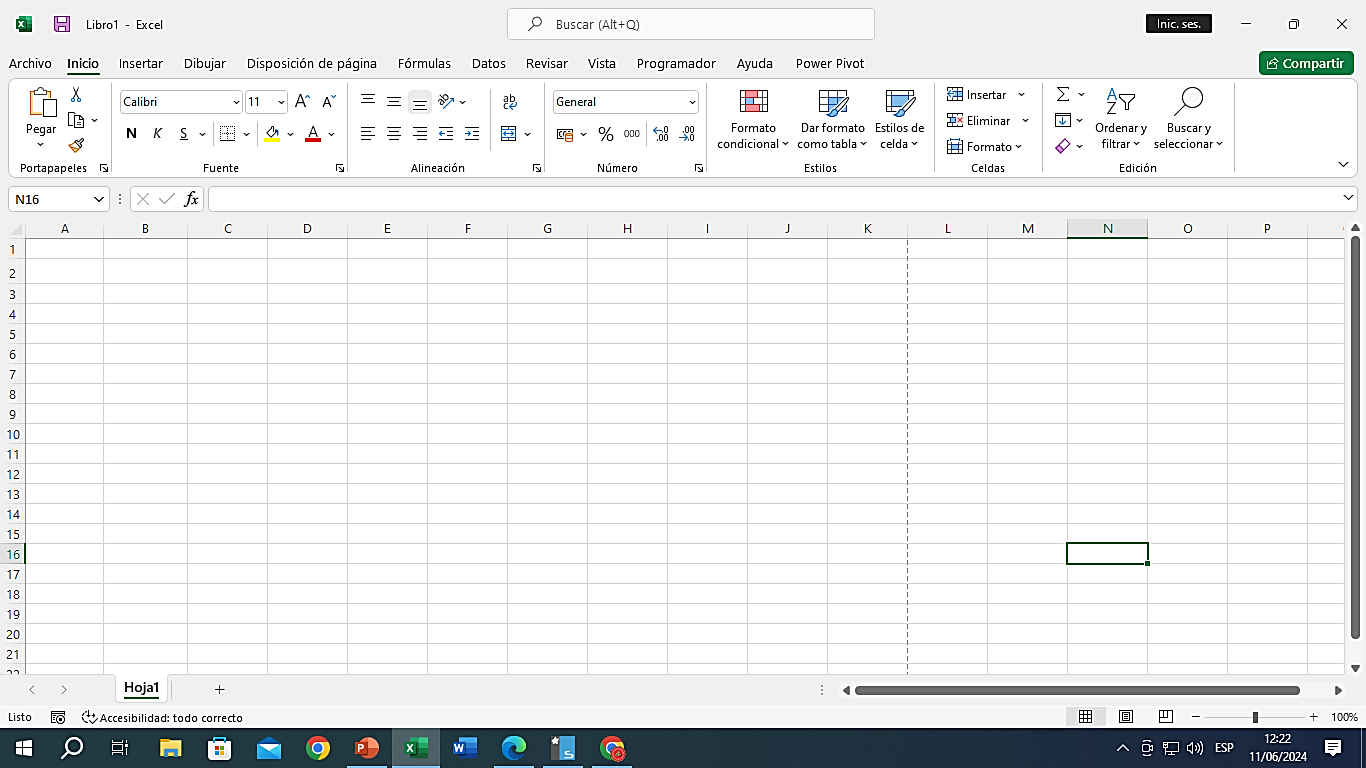 Curso completo - Microsoft Excel
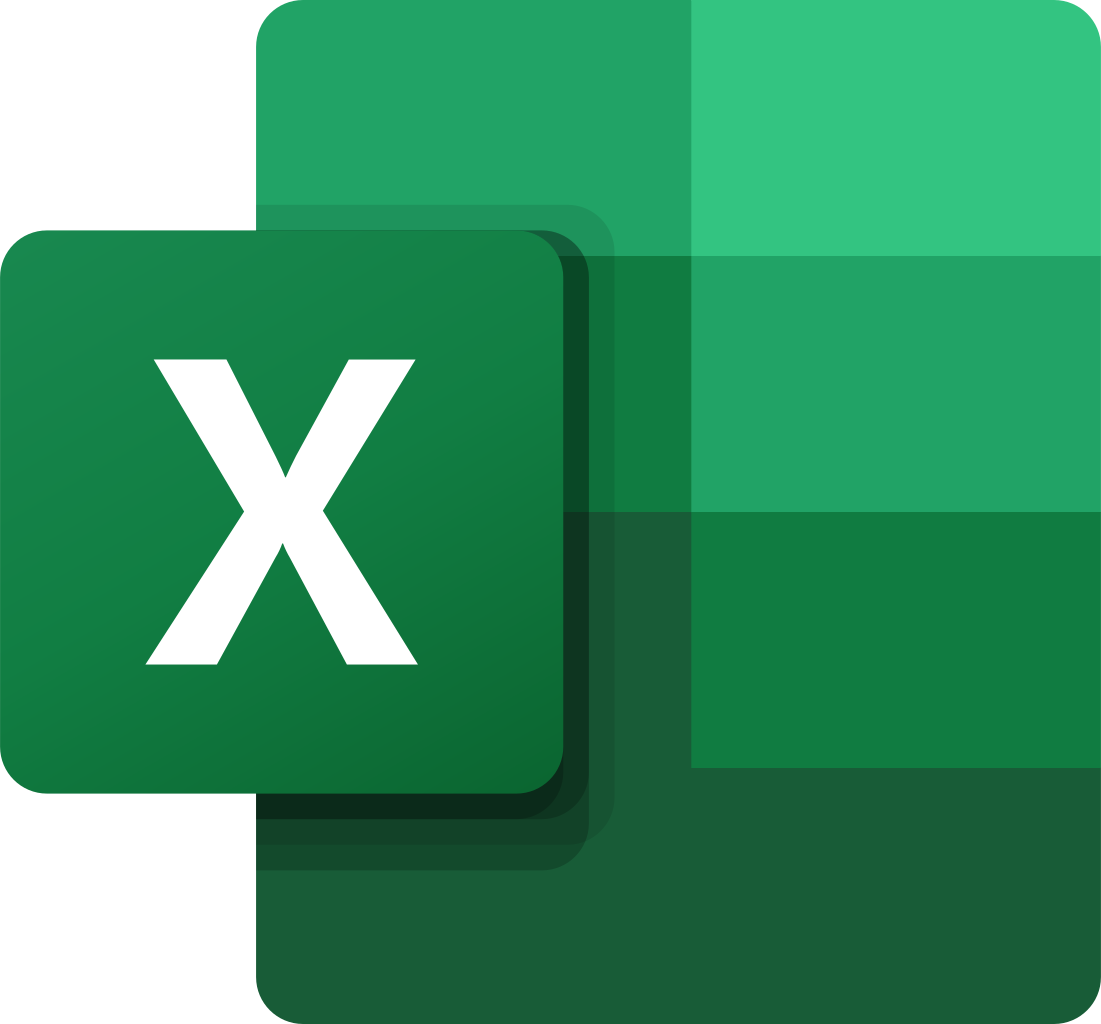 Cursocompleto de Microsoft Excel
Docente: 

Ing. Pedro Barletti
Microsoft Educator Certifed